Bài
Luyện tập
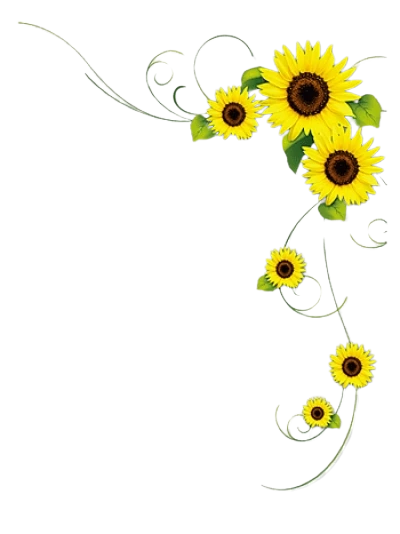 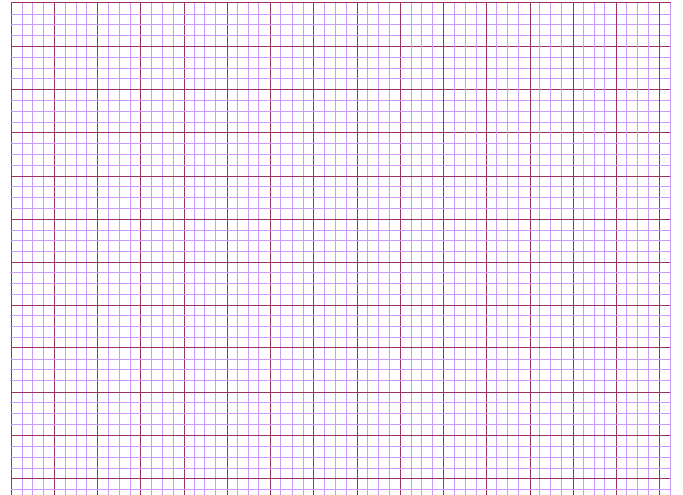 Thứ năm ngày 2 tháng 10 năm 2021
Toán
Luyện tập
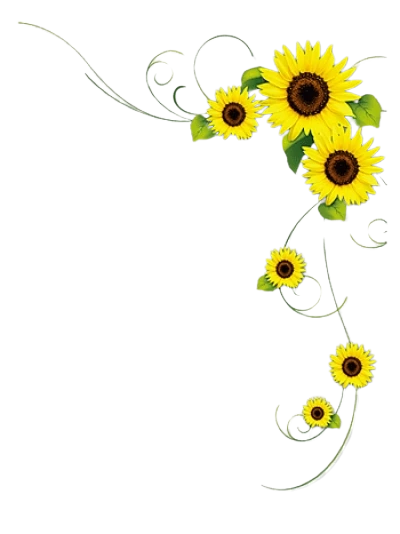 KHỞI ĐỘNG
VÒNG QUAY KÌ DIỆU
3 + 8
9 + 2
3 + 9
9 + 3
2 + 9
4 + 9
9 + 4
4 + 8
4 + 7
9 + 5
5 + 9
9 + 6
5 + 8
9 + 7
9 + 8
5 + 7
6 + 9
9 + 9
6 + 8
8 + 3
8 + 4
6 + 7
5 + 6
8 + 5
8 + 6
6 + 5
8 + 7
7 + 7
8 + 9
6 + 6
7 + 8
7 + 4
7 + 6
7 + 9
8 + 8
7 + 5
LUYỆN TẬP THỰC HÀNH
1
Tính  nhẩm:
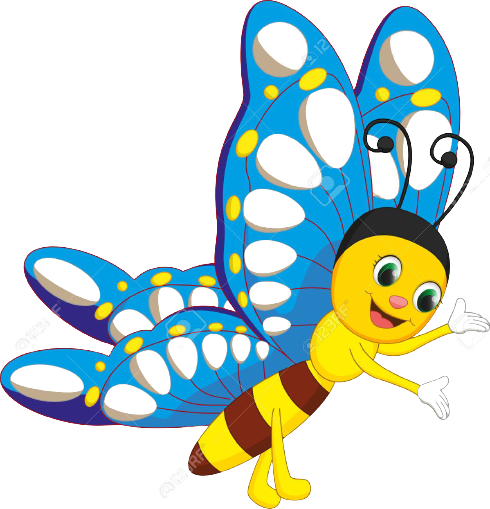 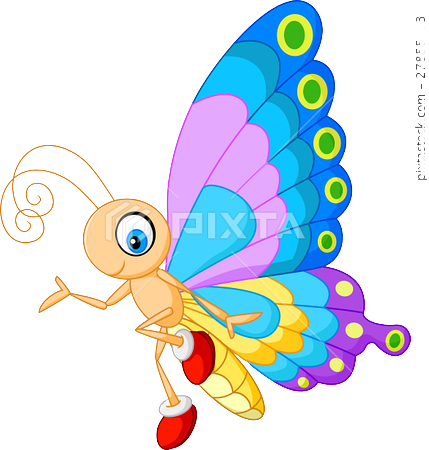 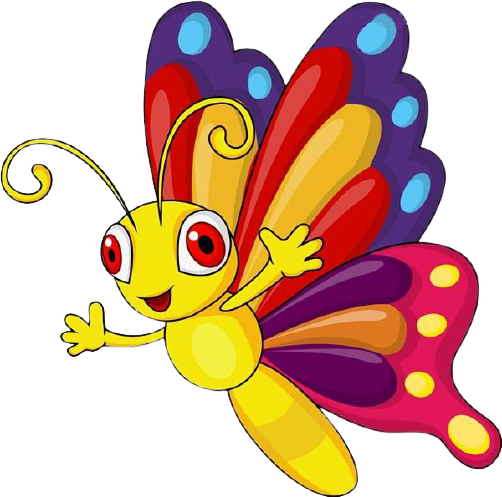 5 + 7 =
  6 + 8 =
9 + 2 =
    9 + 3 =
5 + 9 =
5 + 8 =
1
Tính  nhẩm:
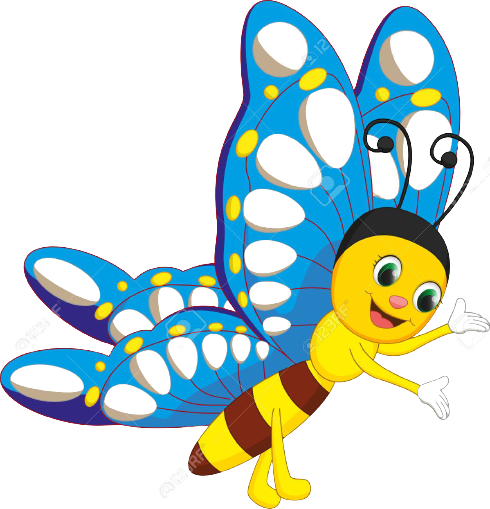 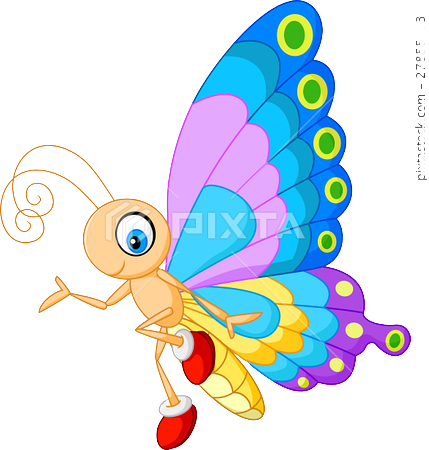 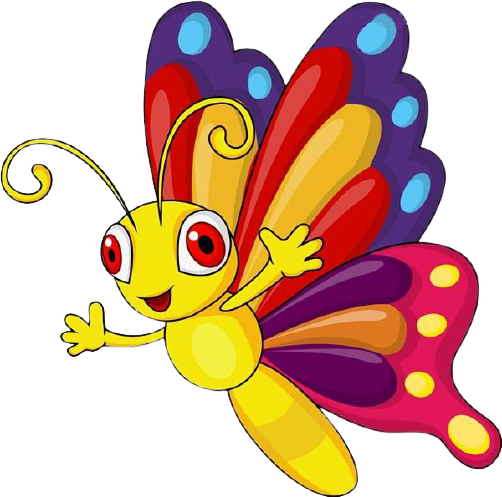 8 + 7 =
  7 + 8 =
5 + 6 =
    6 + 5 =
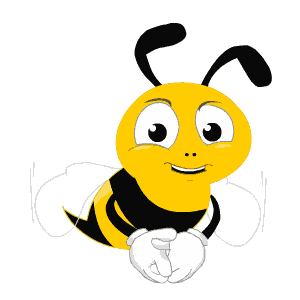 9 + 6 =
6 + 9 =
Em hãy nhận xét kết quả của các phép tính trong từng cột.
2
Số?
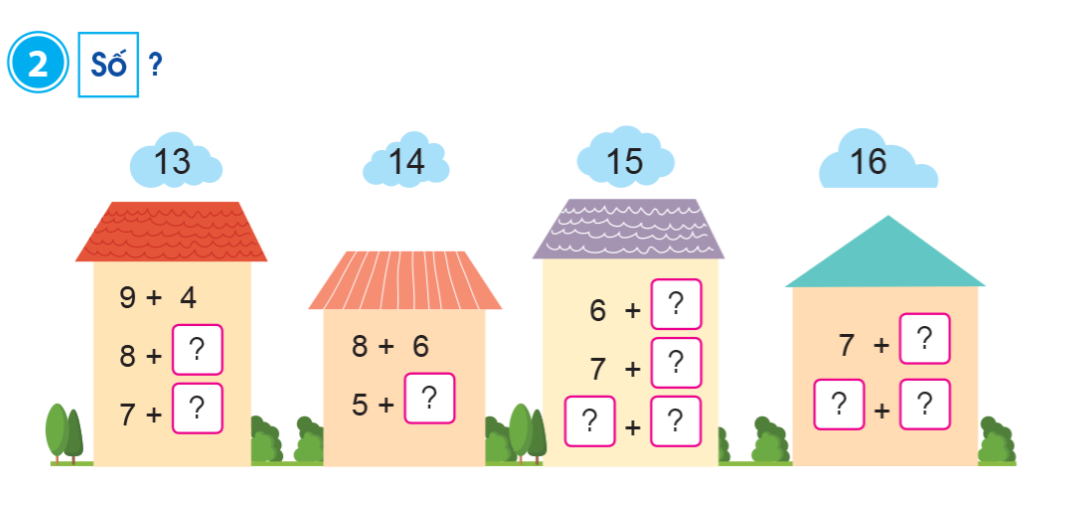 3
a) Chọn kết quả đúng cho mỗi phép tính:
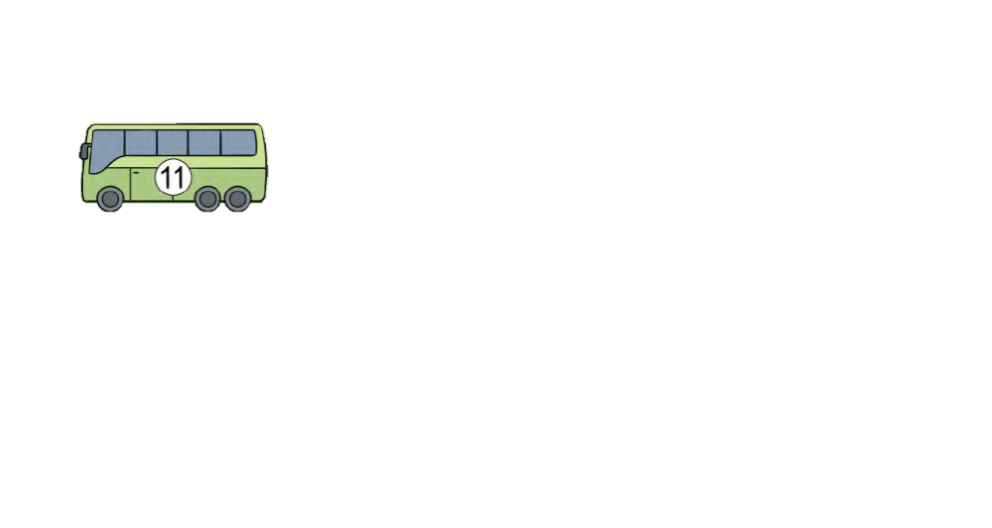 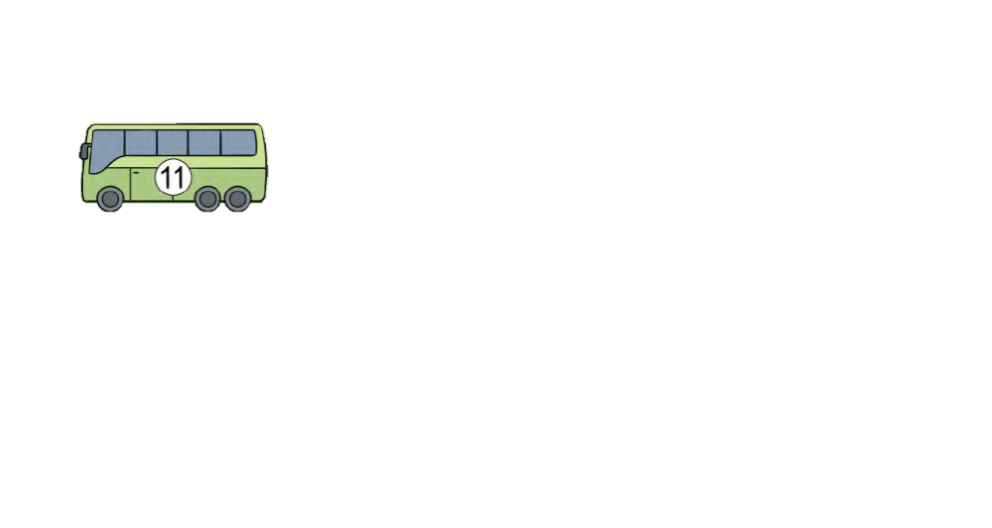 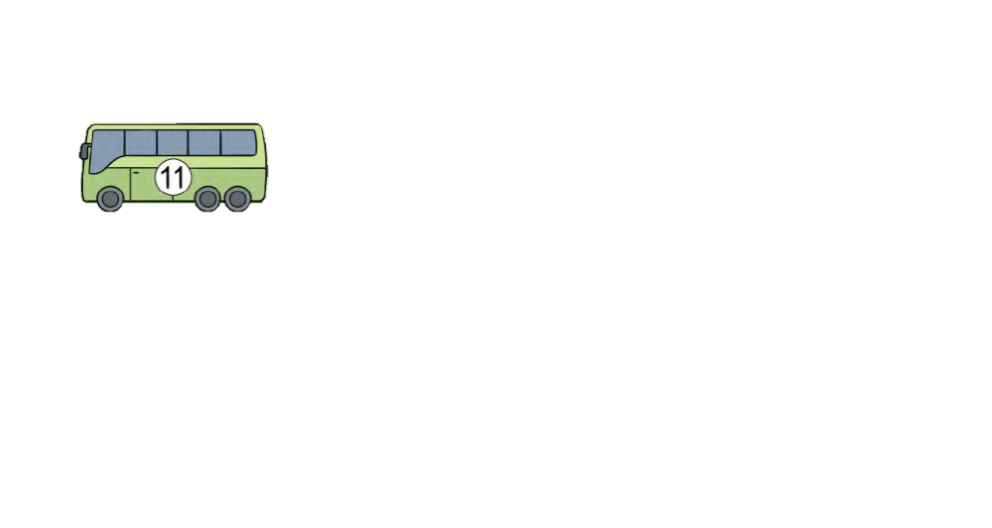 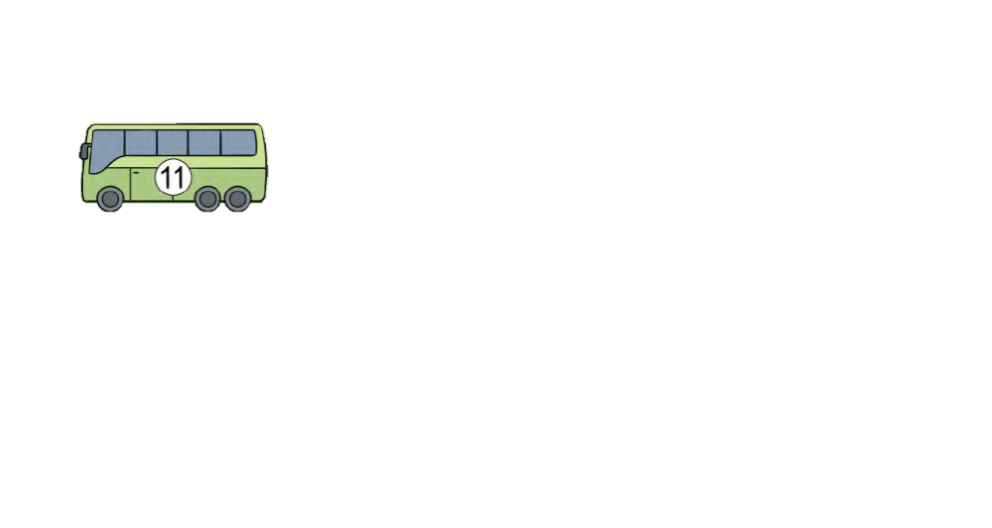 11
13
14
12
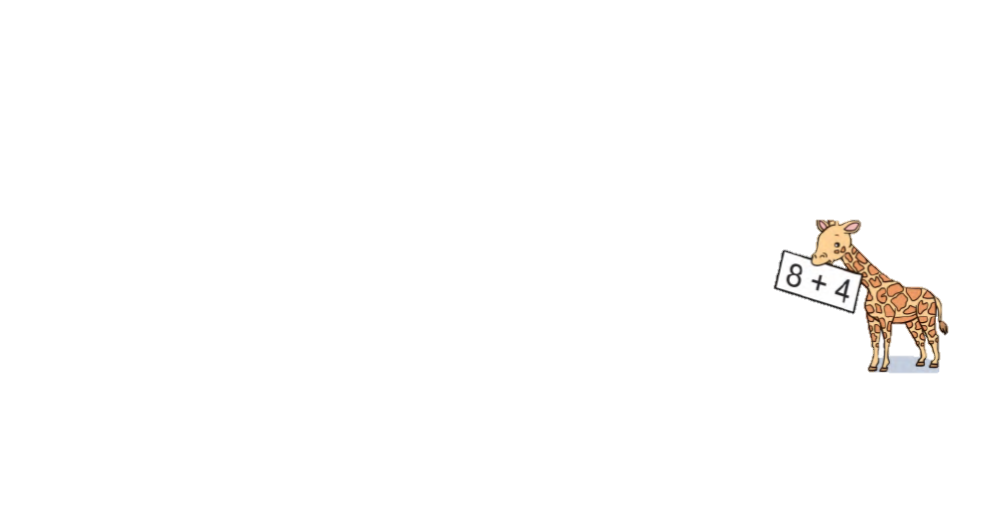 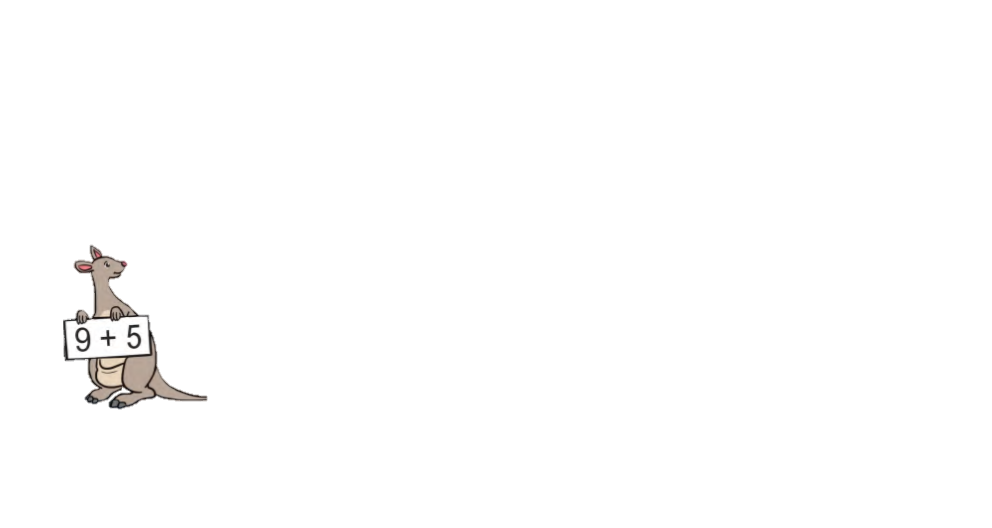 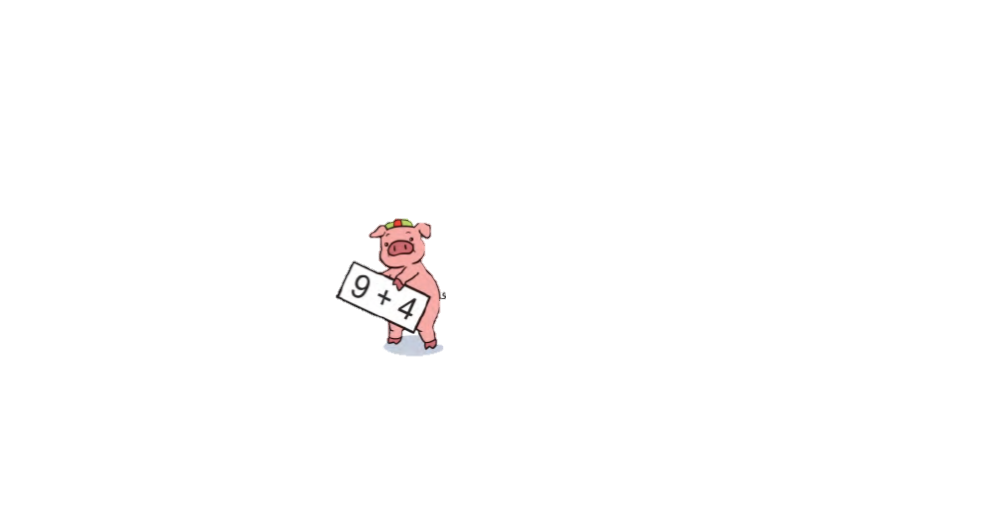 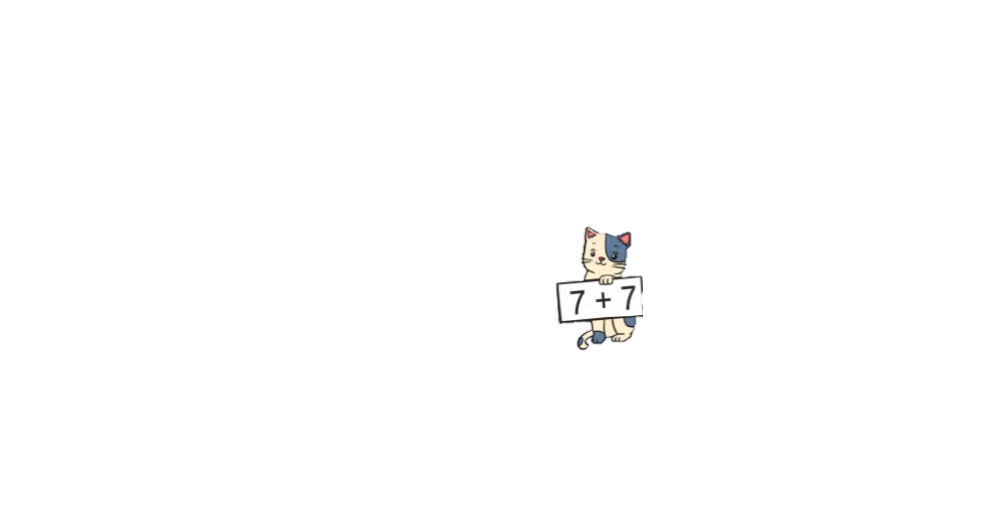 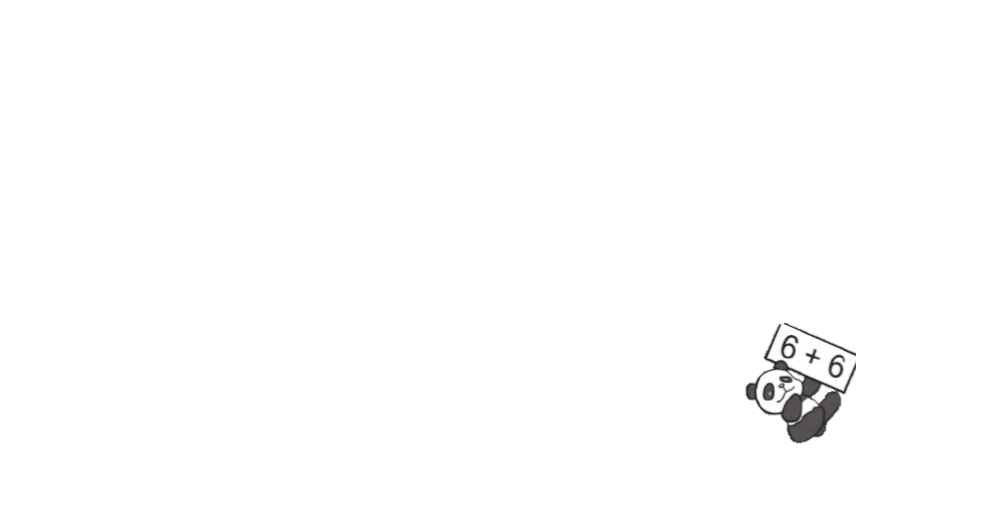 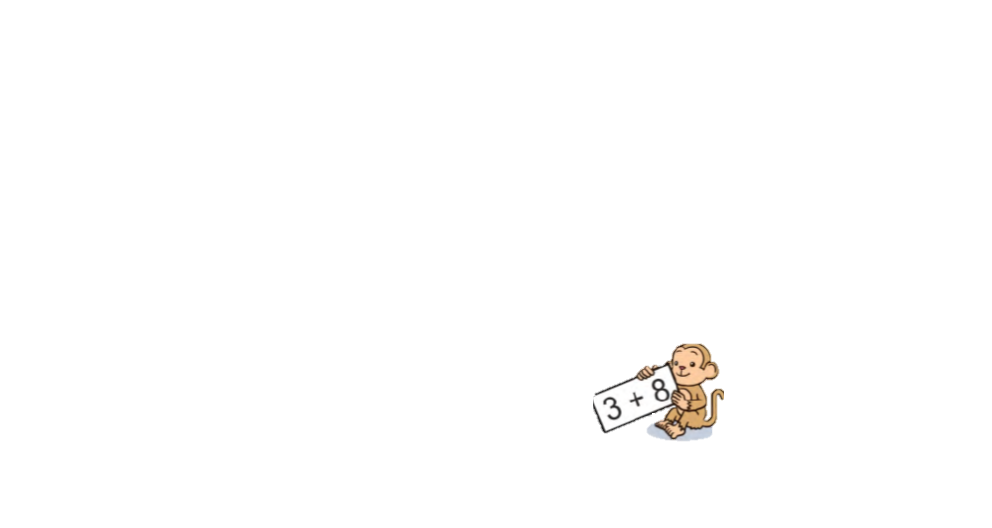 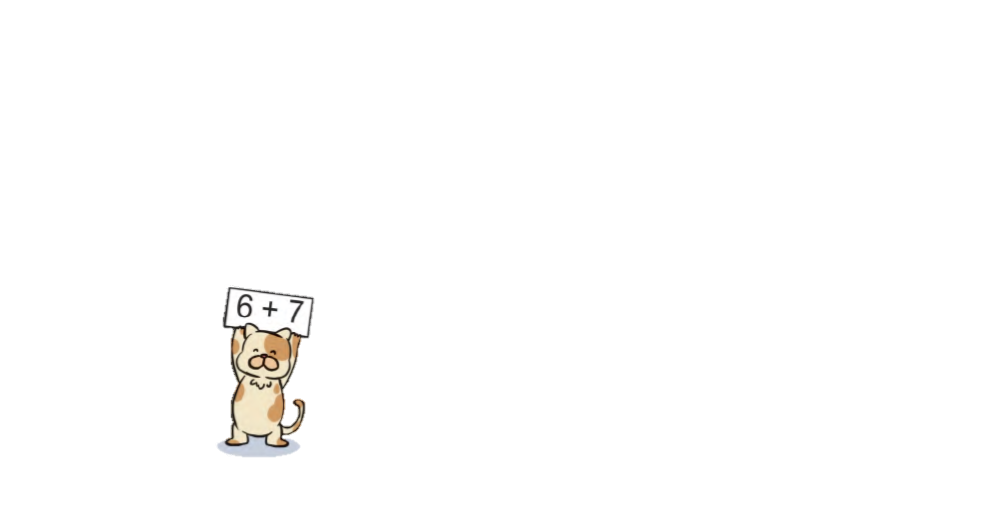 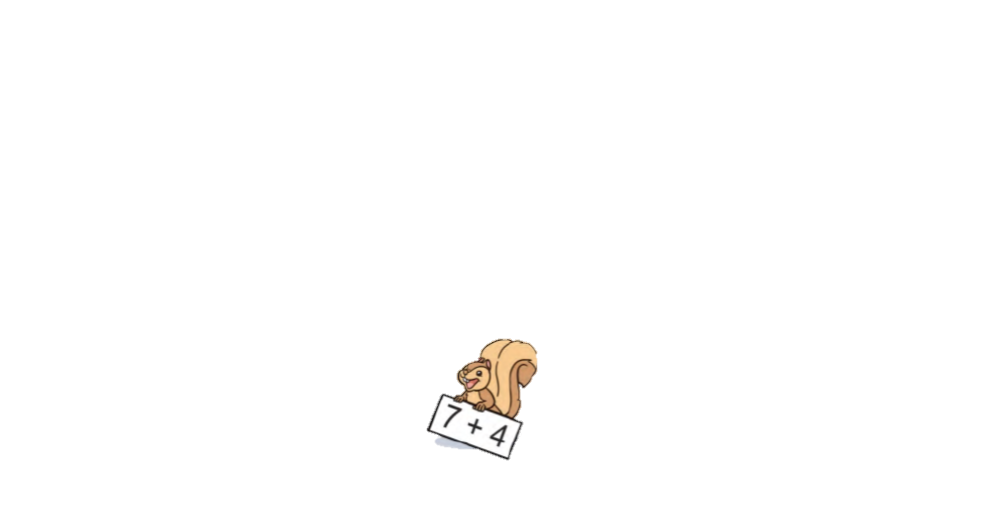 3
b) Tính:
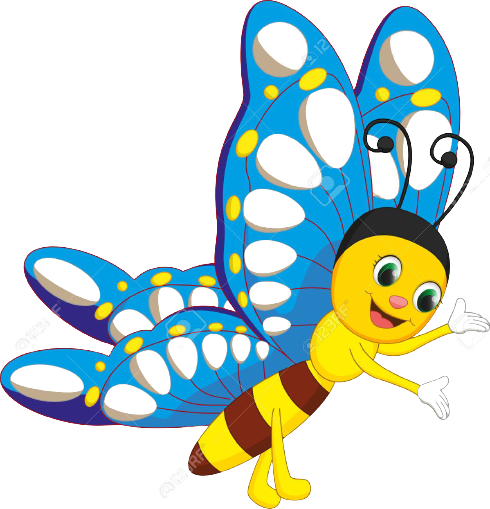 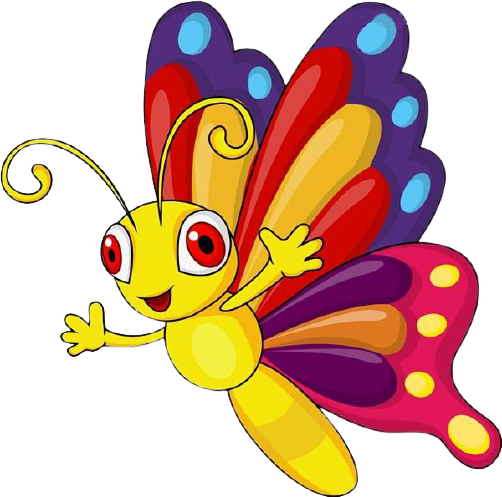 7 + 2 + 6 =
  8 + 4 + 5 =
9 + 5 + 1 =
    5 + 3 + 4 =
ĐUA XE
5 chướng ngại vật
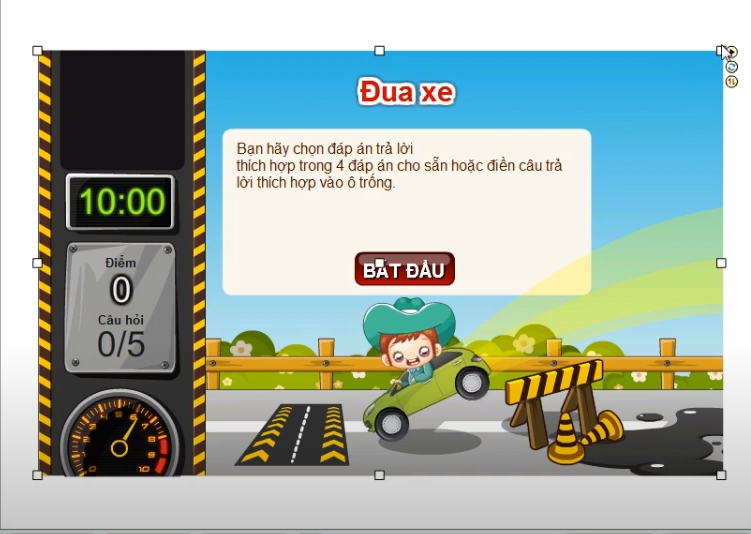 Em hãy chọn đáp án đúng để chiếc xe có thể vượt qua chướng ngại vật và về đích nhanh nhất nhé!
8 + 8  = ?
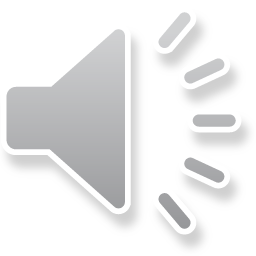 A. 14
C. 15
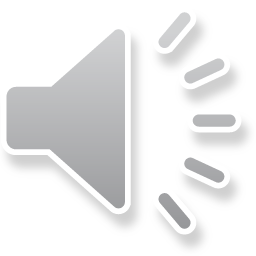 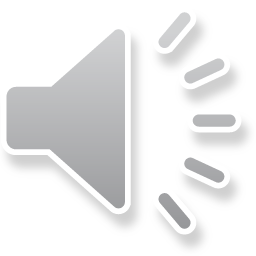 B. 17
D. 16
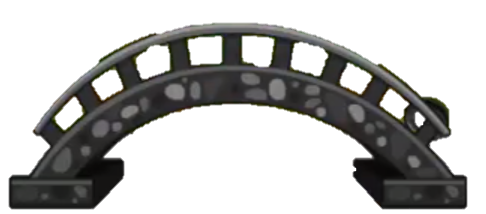 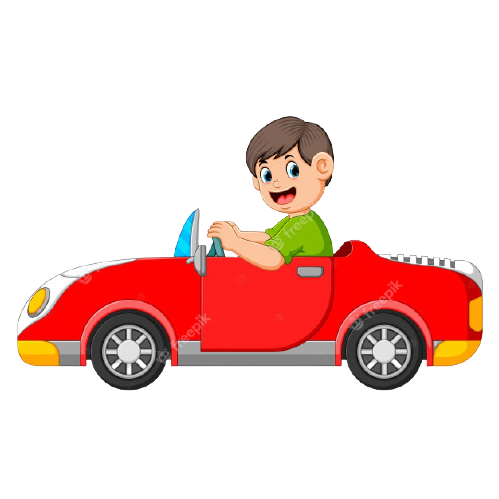 Kíttt….
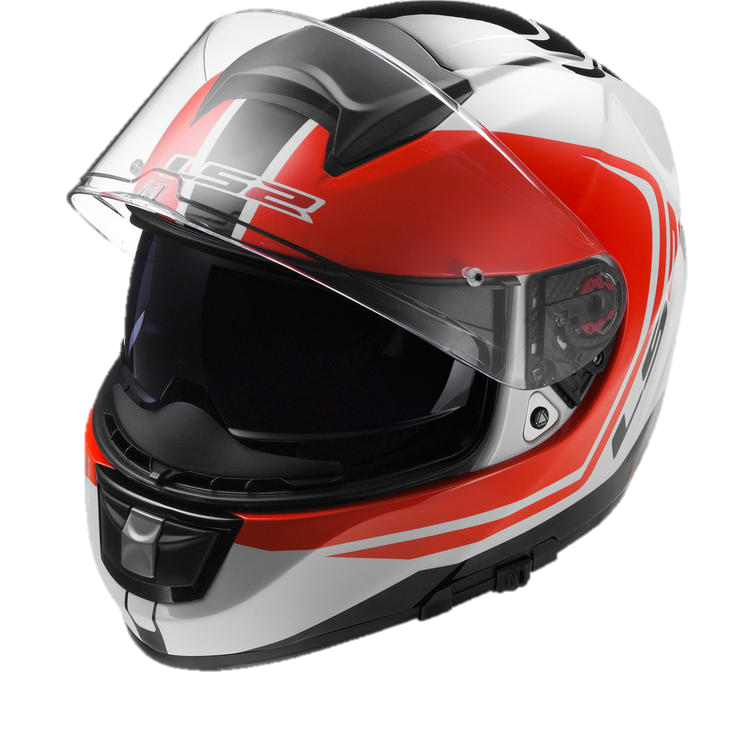 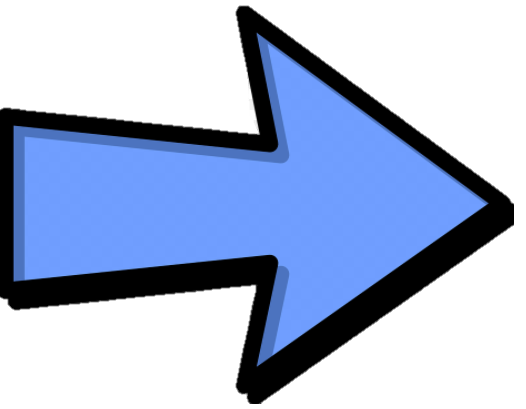 5 + 4 + 7 = ?
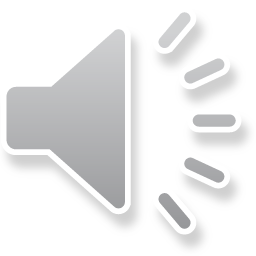 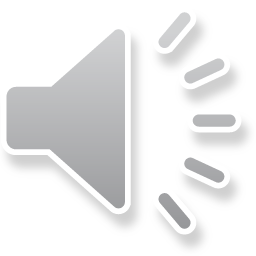 A. 9
C. 16
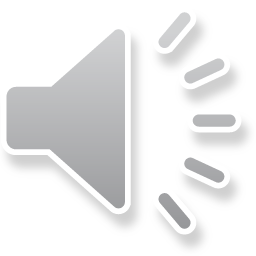 D. 15
B. 17
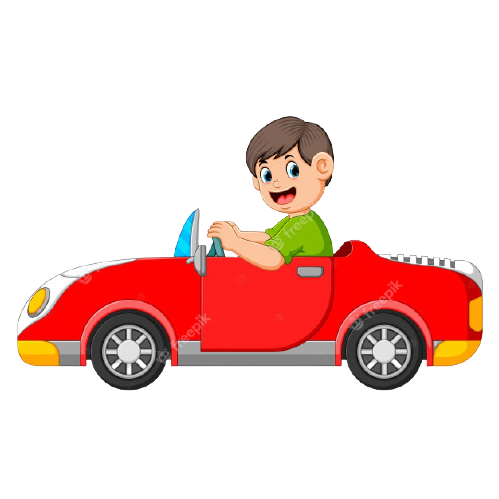 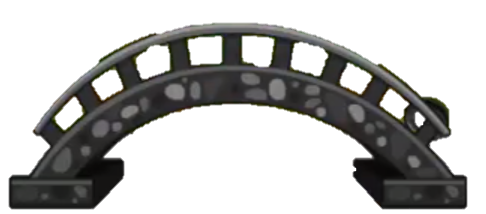 Kíttt….
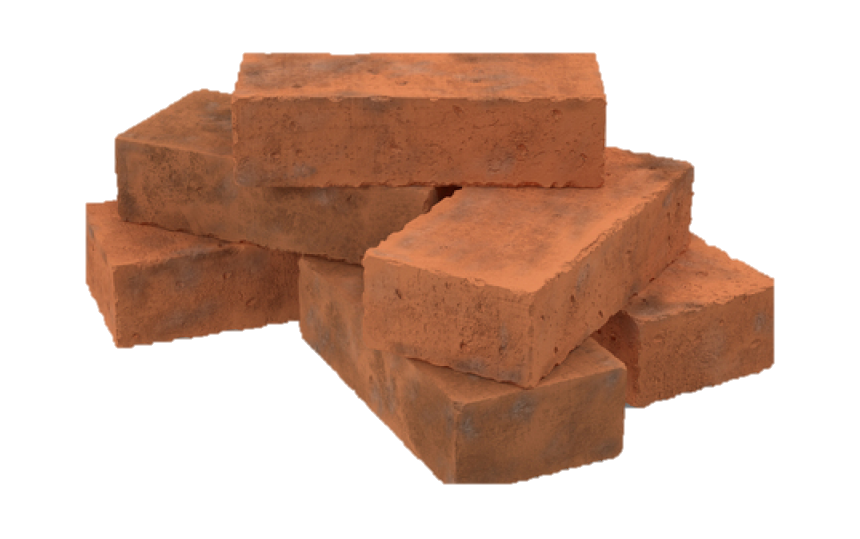 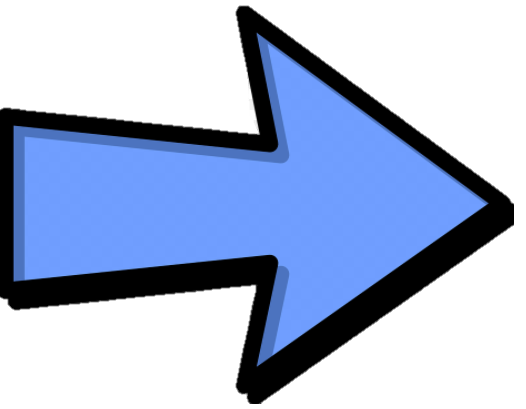 8 + 5 + 6 = ?
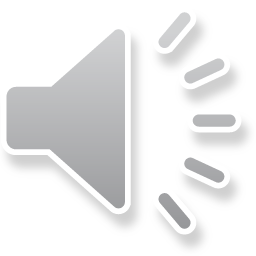 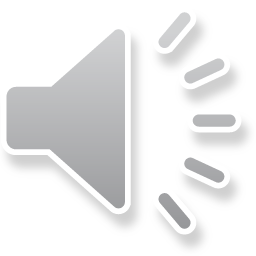 A. 19
C. 13
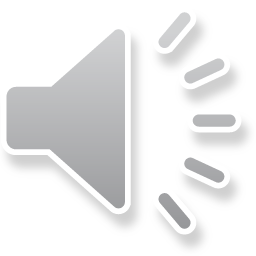 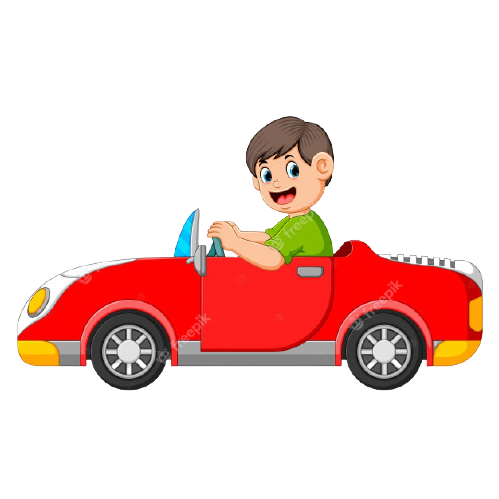 D. 16
B. 18
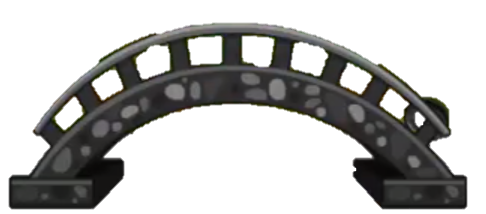 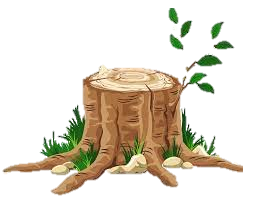 Kíttt….
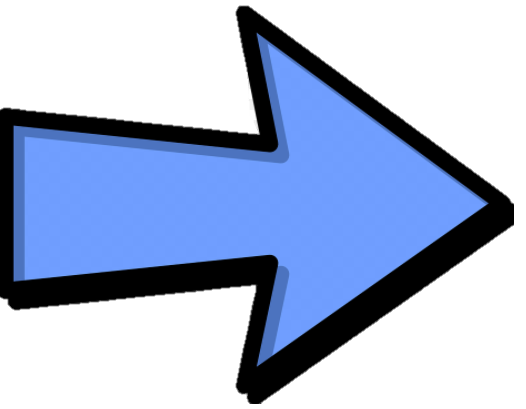 Tìm các phép tính có tổng bằng 12
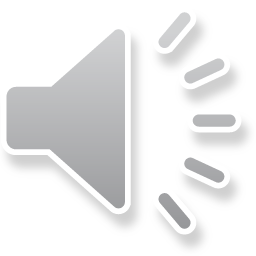 A. 6 + 6
C. 8 + 4
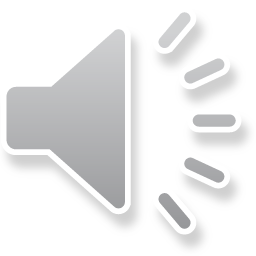 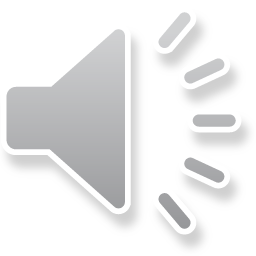 D. 5 + 7
B. 5 + 6
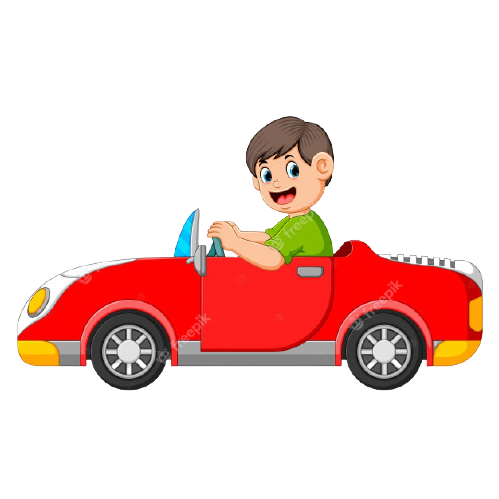 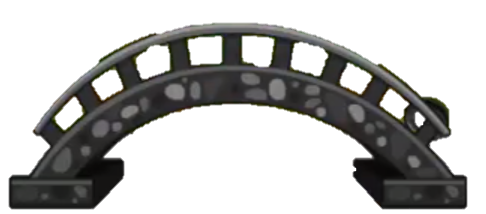 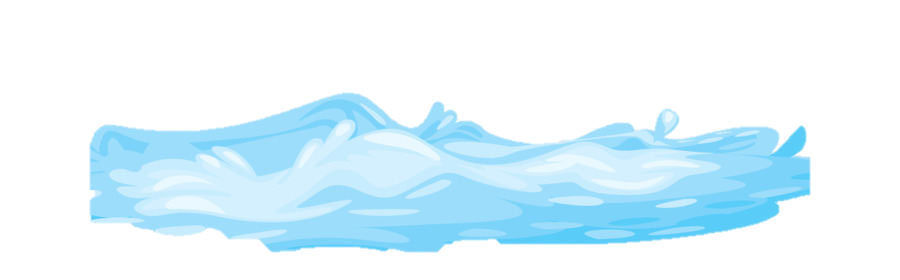 Kíttt….
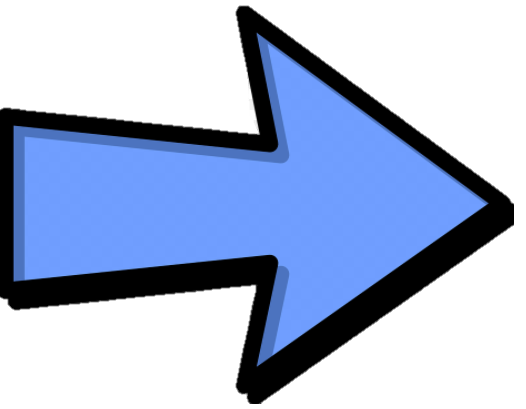 Tìm các phép tính có tổng bằng 14
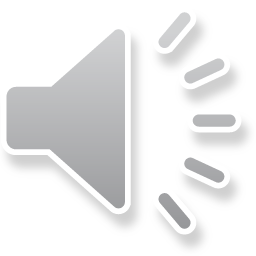 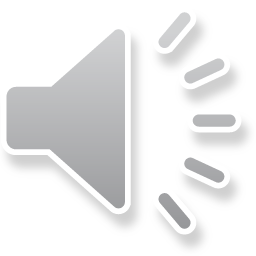 A. 8 + 7
C. 7 + 7
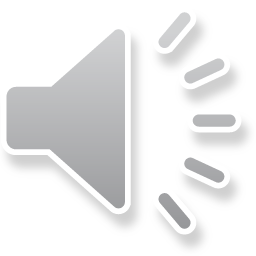 B. 9 + 5
D. 4 + 9
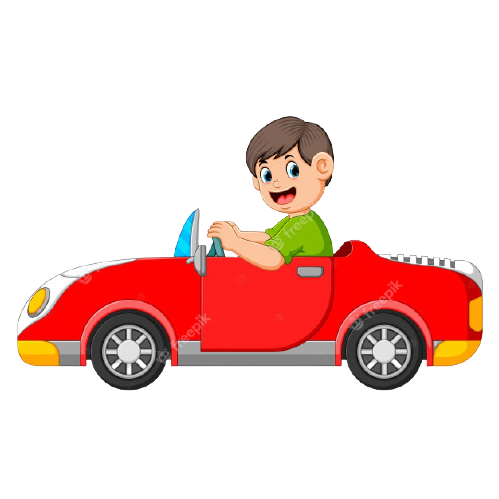 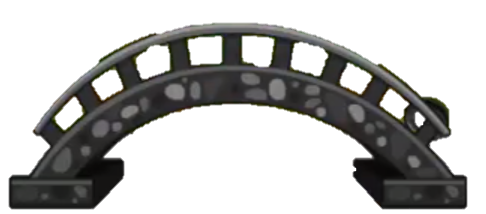 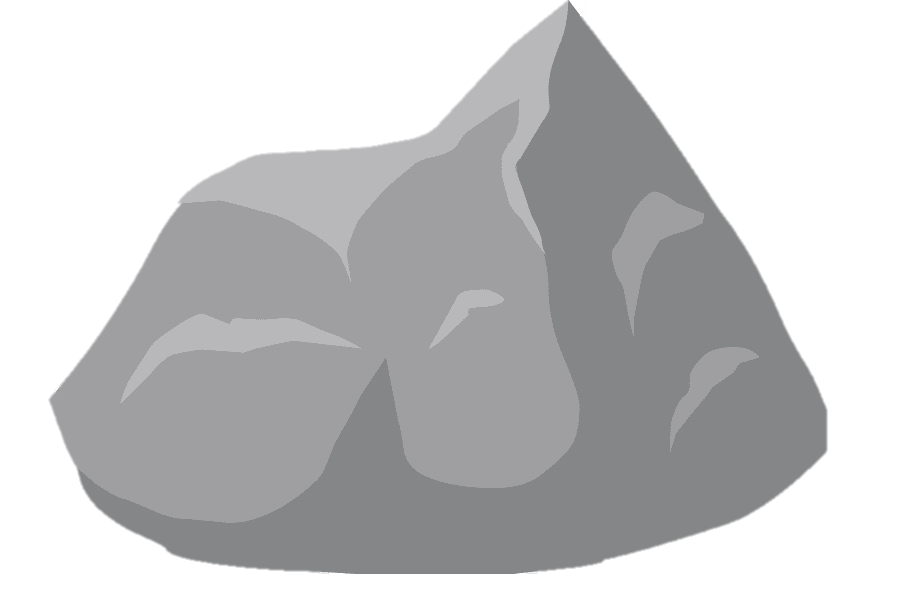 Kíttt….
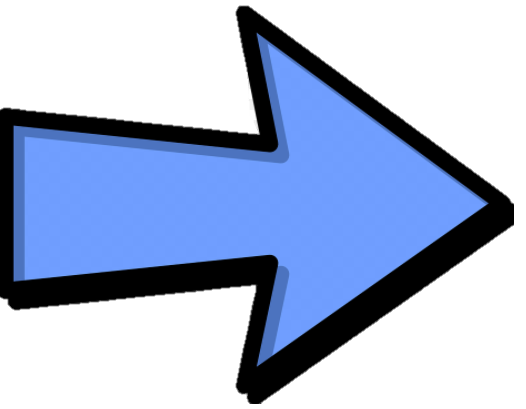 Tìm phép tính có tổng bằng phép tính sau:
7 + 7
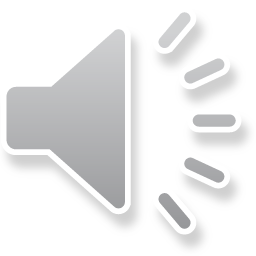 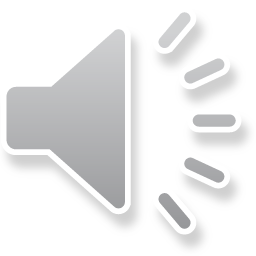 A. 6 + 6
C. 5 + 9
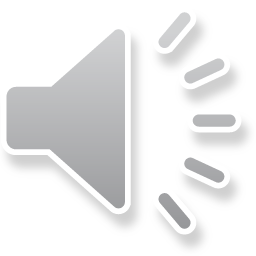 D. 4 + 8
B. 5 + 7
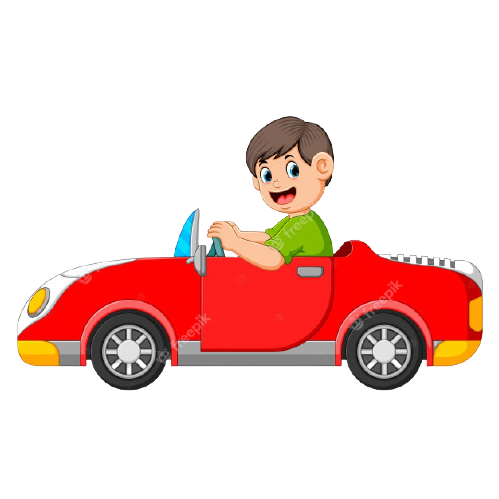 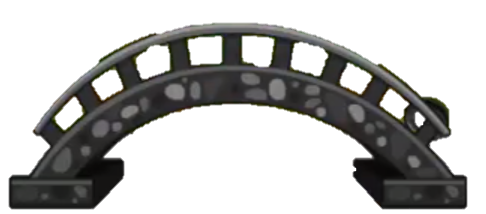 Kíttt….
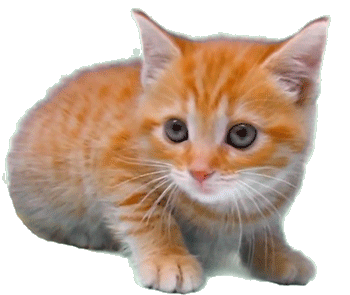 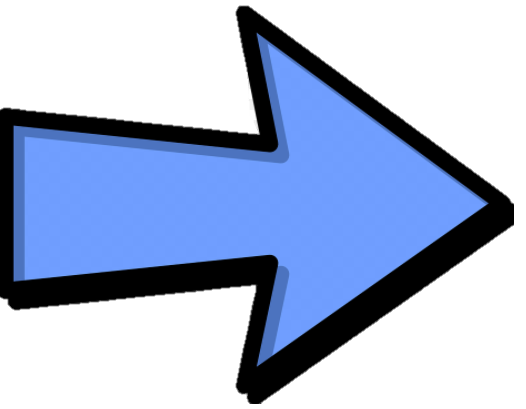 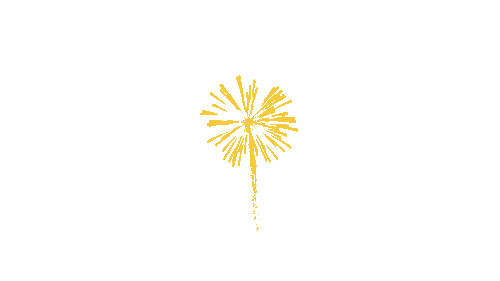 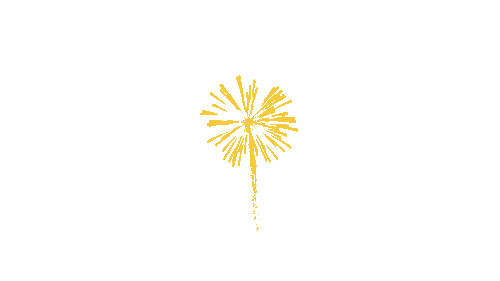 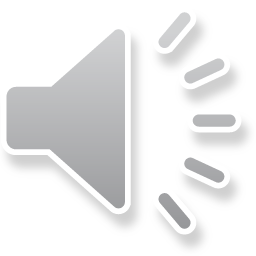 Cảm ơn các bạn rất nhiều!
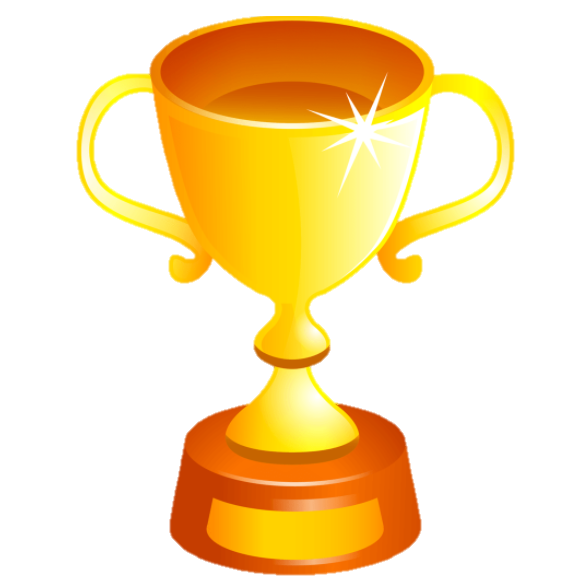 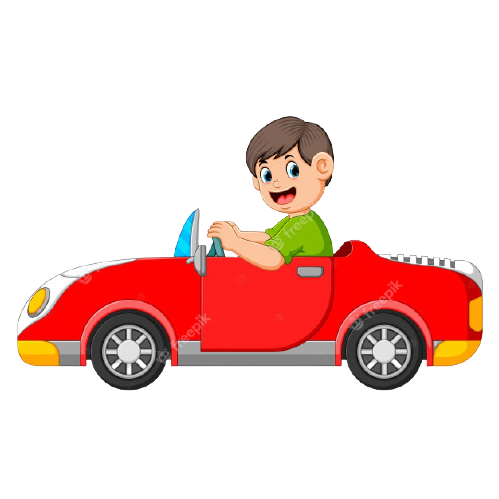 DẶN DÒ